第二课 宿舍
Chinese Drill3(Autumn 2019) 
老师：洪珑真老师(Sophie)
了or着/有/是
桌子上放___一本书。

床前____一把椅子。

书桌的旁边___衣柜。
了or着/有/是
房间有什么家具jiājù？

书桌前…

床旁边…

衣柜旁边…
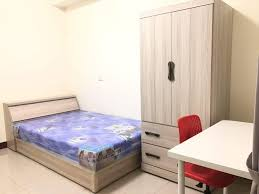 有/是/摆/坐/躺/拿/放
教室里/五个学生。

厨房里/三只猫。

桌子上/一张地图(dìtú)。

桌子下/一颗皮球(píqiú)。
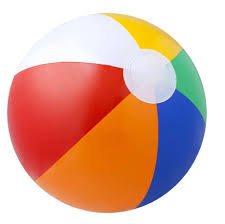 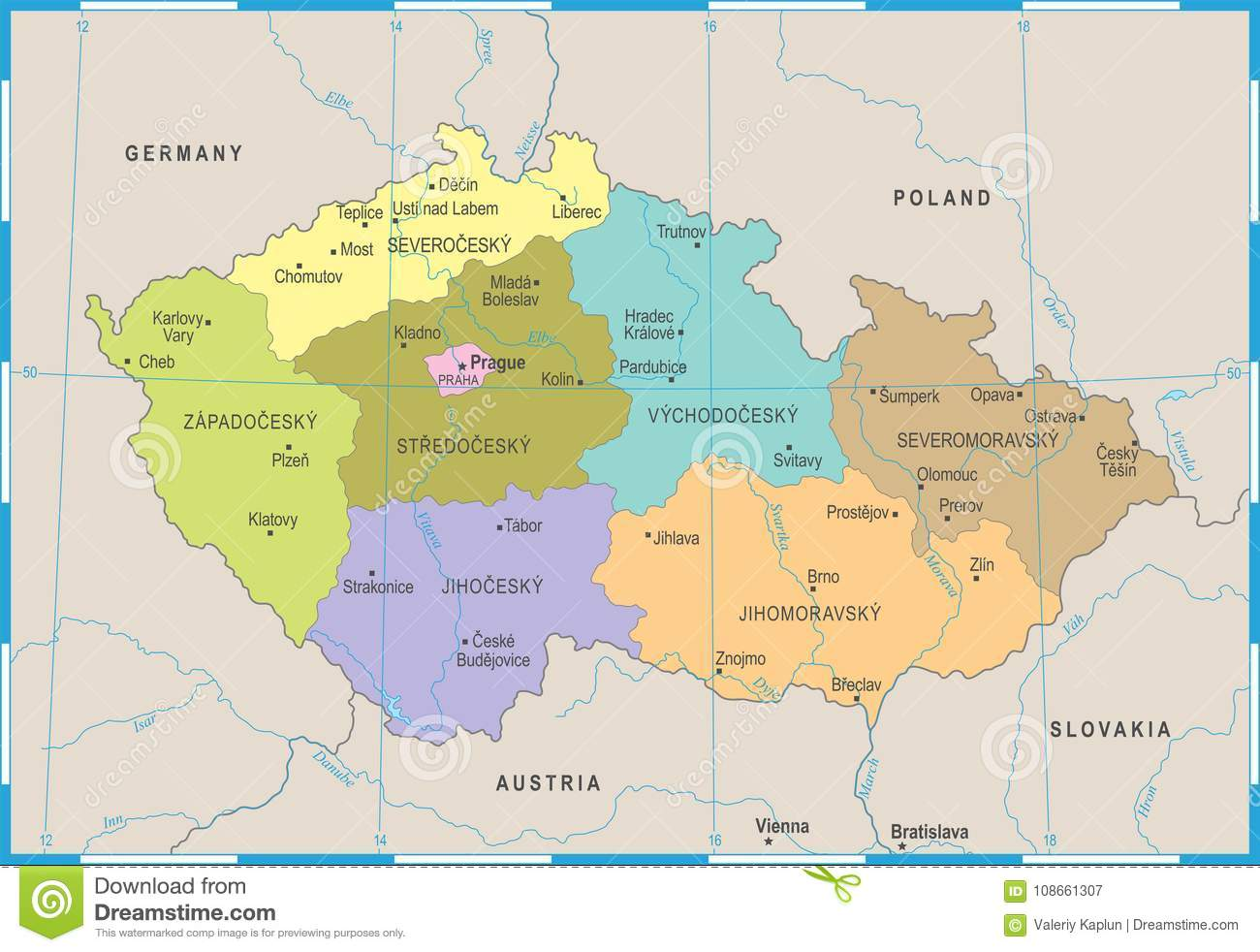 有/是/摆/坐/躺/拿/放
书架上/三张照片。

桌子上/三附刀叉(knife and fork)。
         (fù dāo chā)
床上/一个人。

沙发上/一个大叔(Middle-aged man)。
有/是/摆/坐/躺/拿/放
婴儿床上/一个婴儿(yīng'ér)(baby)。

草皮(cǎopí)上/一个美女。

那个男孩子手里/一个小飞机。

弟弟/一本书。
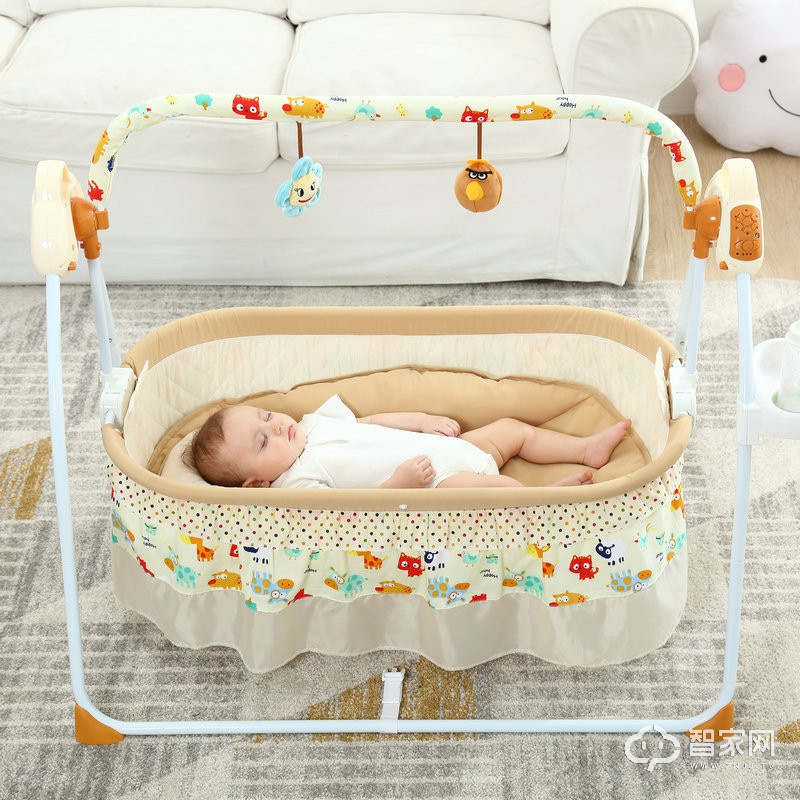 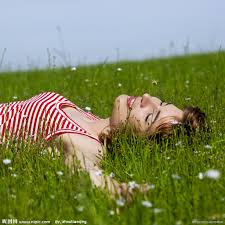 有/是/摆/坐/躺/拿/放
书架上/书

桌子上/电脑

桌子上/台灯

桌子旁边/床

床上/枕头
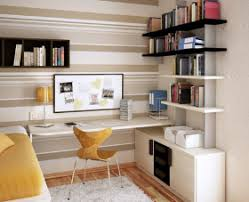 有/是/摆/坐/躺/拿/放
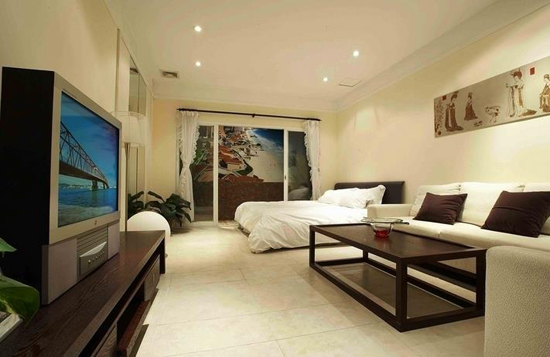 客厅里有什么？
枝/件/条/份
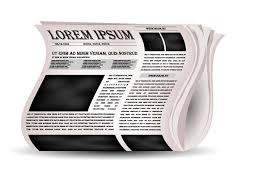 报纸*2

毛巾*5

铅笔*7

毛衣*9
请你说说看有什么东西
桌子上有一个热水瓶

架子上/

桌子下/

外套/

书/
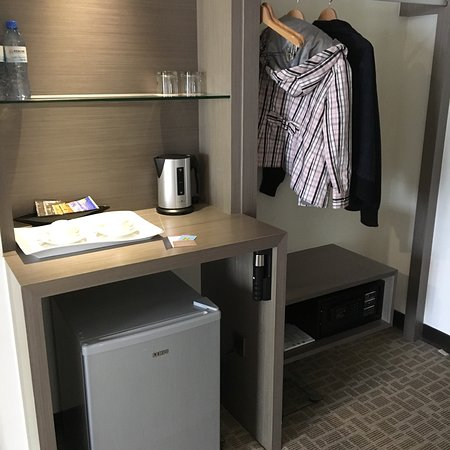 Adverb 真
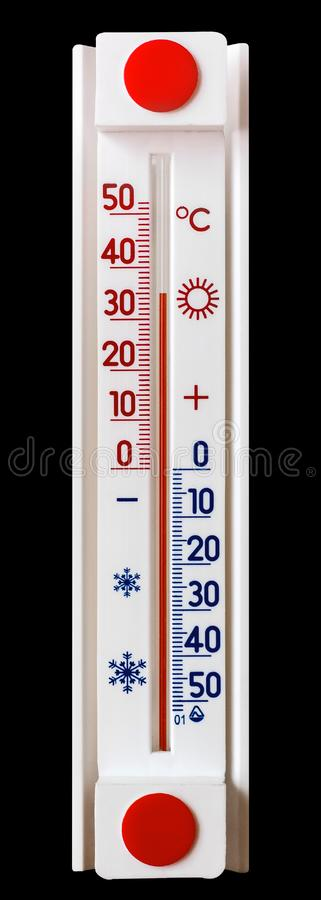 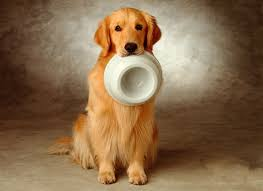 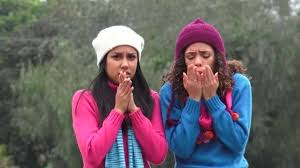 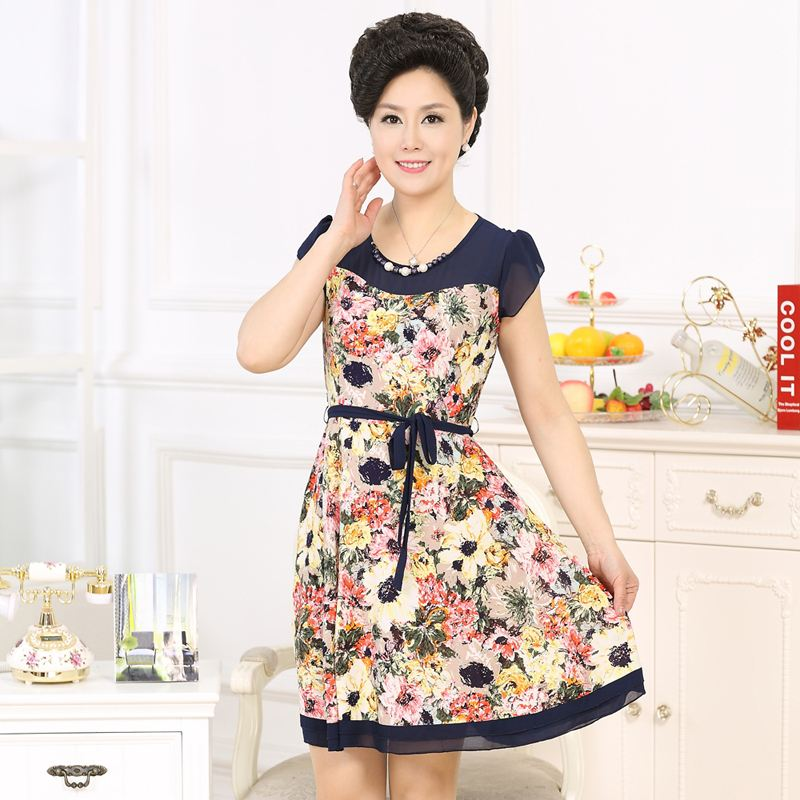 今天/冷/三件毛衣都不行

昨天/热/温度都达到35度了

这件衣服/好看/我想买给妈妈

这只狗/可爱/我想带回家
Adverb 真
我们老师给的功课/多/三个钟头还没做完

这台烘干机/吵/你应该买一台新的

这个冰淇淋/好吃/想再多吃五支
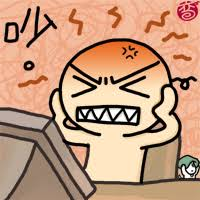 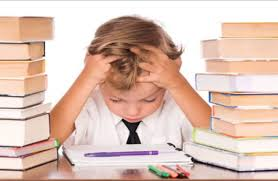 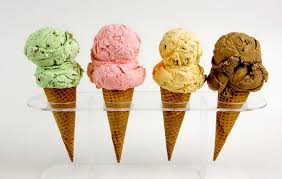 真的 mean”truly”
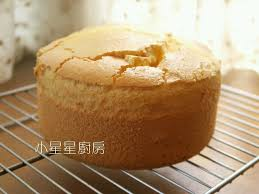 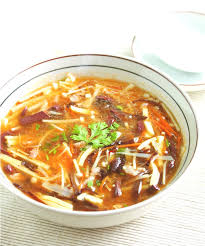 这碗酸辣汤/又酸又辣

这个蛋糕/又甜又软ruǎn(soft)

学校宿舍/太贵了/我想搬到校外去住

校外没有校内方便，你/想搬出去吗？
比较
这把椅子/贵，你别买了。

这件衣服/便宜，你要不要买？

你喜欢买比较便宜还是比较贵的衣服？
比较
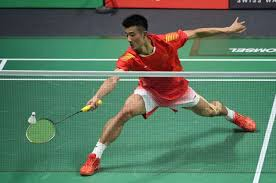 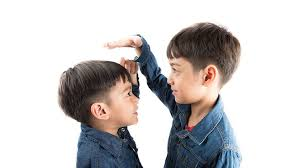 弟弟/喜欢/打羽毛球(yǔmáoqiú)

谁比较高？谁比较矮？

学校附近的饭馆，你比较喜欢哪一家？

你觉得住校内比较省钱，还是住校外？
比较
A:这个店的家具太贵了，我想看看别的店怎么样。
B:这个店的家具虽然比较贵，但是比别的店都好得多。


A:我不想住校，宿舍房间太小了。
B:____________，但是离教室近，上课很方便。
比较
A:这台洗衣机和烘干机太吵了，应该买新的。
B:____________，但是还可以用。


A:你怎么带我来这家餐馆？你看他们的桌子椅子那么旧。
B:____________，但是菜又好吃又便宜。
得很
学校刚开学，大家都忙/。

今天搬进宿舍的新生多/，我们明天再搬吧！

我们的宿舍安静/，大家都很喜欢。

来学校一个多星期了，张天明想家/。
得很
那家饭馆的菜非常地道。→那家饭馆的菜地道得很。

他住的那棟宿舍非常安靜。 →

這個學校非常安全。 →

這道菜很難吃。 →
那么
A:晚上去买洗衣机，好吗？
B:可是今天晚上我没有空。
A:_____就明天吧！

A:晚餐吃什么？
B:我想吃越南菜。
A:___________。
那么
A:妈妈，我不想当医生。
B:_____学电脑怎么样？
A:我也没兴趣。
B:____________？
A:我想当老师。

请你想一句”那么…”的句子。
恐怕
下雨了，/我们不能打球了。

晚上十一点了，现在给他打电话/太晚了。

这儿没空调/夏天很热吧？

窗外有一条马路/这里/很吵吧？
恐怕
A:你的房间怎么这么热？
B:我也不知道，______空调坏了。

A:他明天能来吗？
B:他这两天非常忙，___________。
恐怕
A:我刚下课，肚子饿得很。我想去学生餐厅吃晚饭。
B:可是现在已经快九点了。这么晚了，____________。

A:你觉得我应该买几个书架？
B:你的房间不大，如果书架太多，____________。
差不多
我跟姐姐/高。

教室离这儿不远，走路/五六分钟。

我的书架上/有一百本书。

这里的菜和隔壁的饭馆/好吃。
差不多
你多长时间给你的家人打一次电话？

你每天差不多几点去学校？

你多久打扫自己的房间？